Gas Exchange
The Respiratory System
Structure
Trachea  bronchi  bronchiole  alveoli
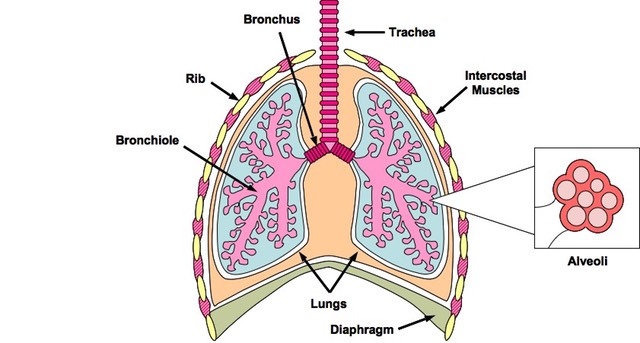 Overall
Oxygen  blood
Carbon dioxide  lungs
Movement based on concentration gradient
Processes
What is the difference between ventilation, gas exchange, and cell respiration?
Ventilation
Why is a ventilation system important?
Concentration
ATP
Waste removal
Alveoli
Site of gas exchange
Structure and Function
Thin wall
Rich capillary network
Increased SA:Vol ratio
Moist
Pneumocytes
The surface epithelial cells of the alveoli 
Two types 
Type I pneumocytes 
Type II pneumocytes
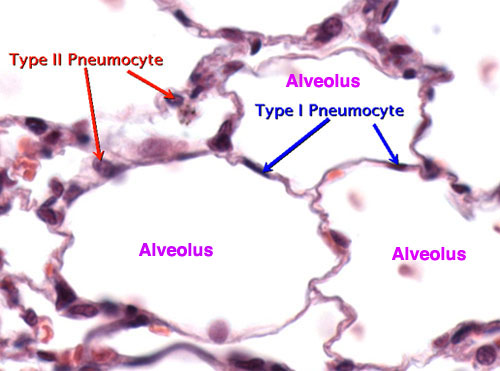 Ventilation Process
Muscle contractions cause pressure changes inside the thoracic cavity that force air in and out of the lungs to ventilate them.
Different muscles are required for inspiration and expiration because muscles only do work when they contract.
Antagonistic muscles
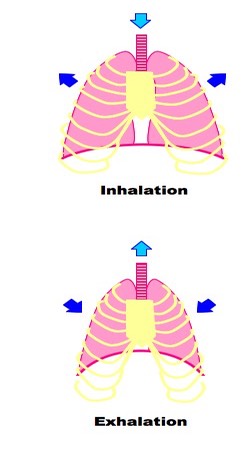 Inspiration
Diaphragm muscles contract and flatten downwards
External intercostal muscles contract, pulling ribs upwards and outwards
Increase in the volume of the thoracic cavity and lung volume
Pressure of air in the lungs is decreased below atmospheric pressure
Air flows into the lungs to equalize the pressure
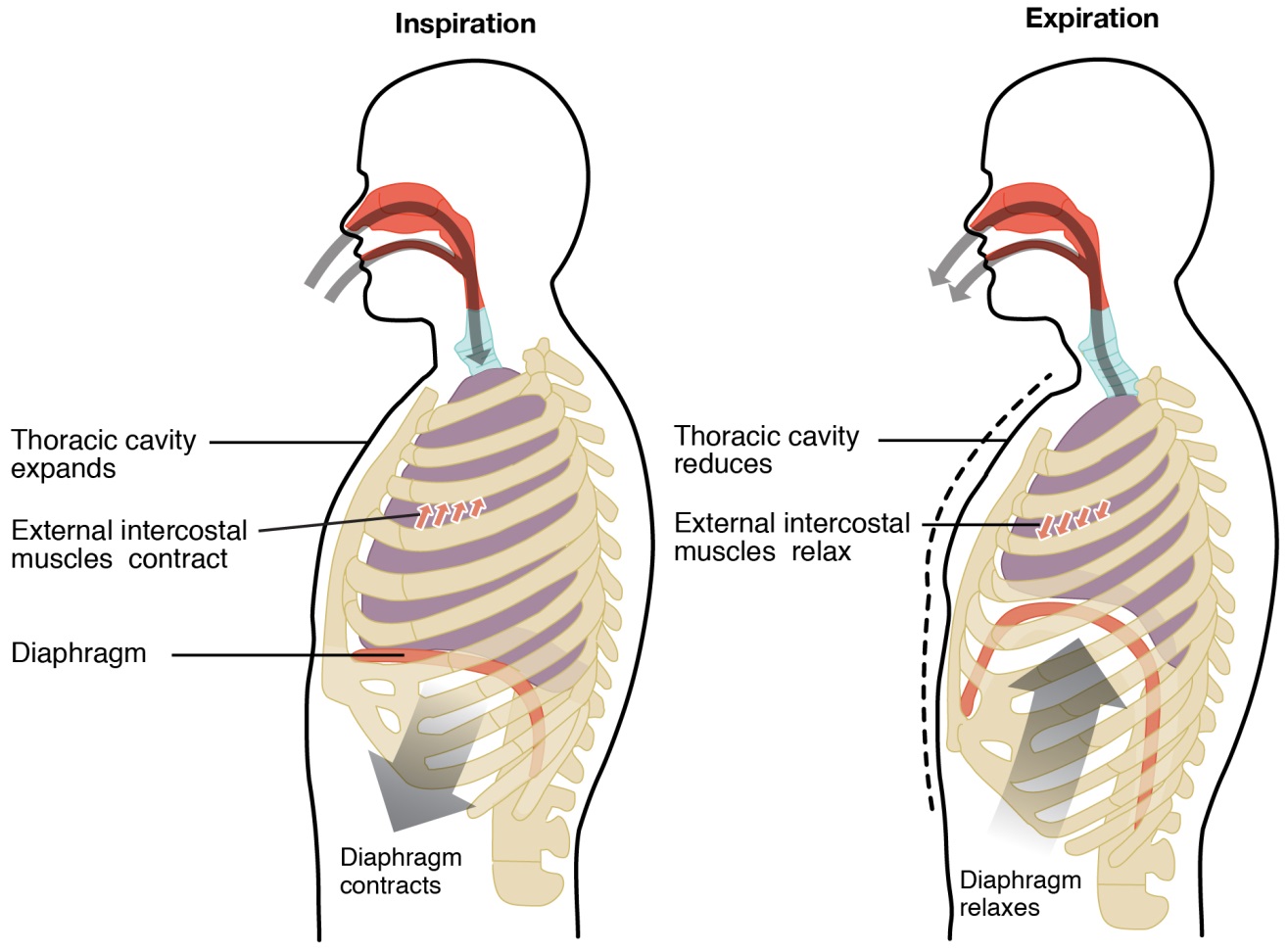 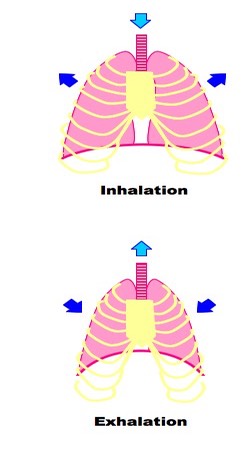 Expiration
Diaphragm muscles relax and abdominal muscles contract, pushing diaphragm upwards
External intercostal muscles relax, allowing the ribs to fall
Internal intercostal muscles contract, pulling ribs downwards
Volume of the thoracic cavity and lung are decreased
Pressure of air in the lungs is increased above atmospheric pressure
Air flows out of the lungs to equalize the pressure
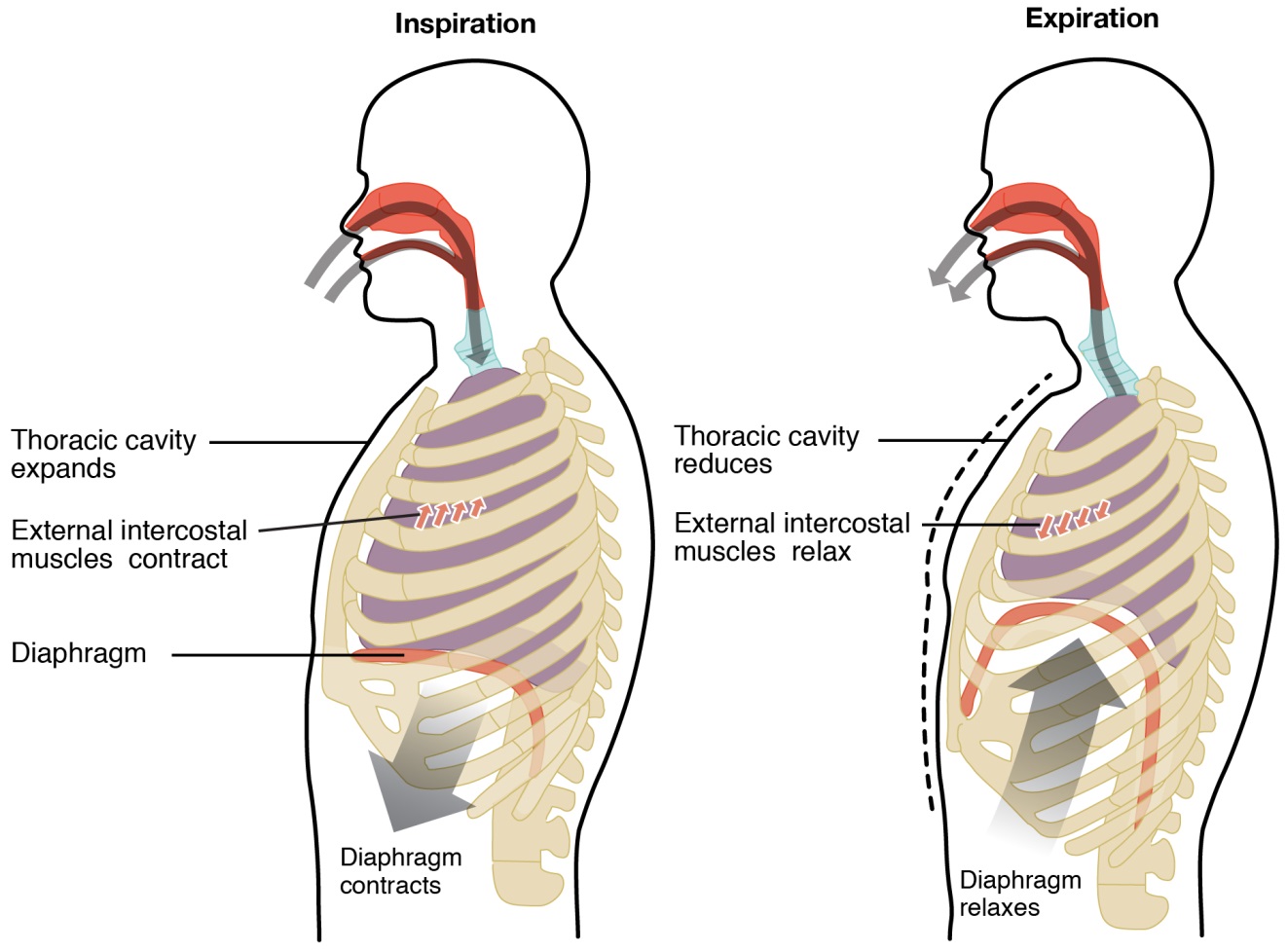 Lung Cancer
What causes lung cancer?
Smoking
Family history 
Exposure to radon
Air pollution
Lung Cancer
Consequences 
Shortness of breath 
Coughing up blood 
Pain
Metastasis
Emphysema
Chronic long-term lung disease
Causes
Emphysema
Consequences
Students should be able to draw a diagram to show the structure of an alveolus and an adjacent capillary.
Skill
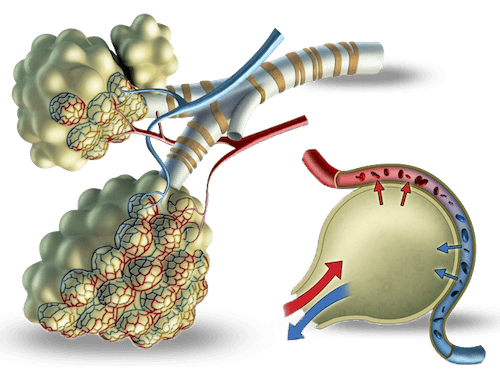 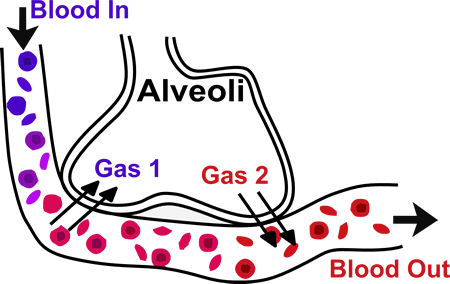